HEALTH IMPLICATION OF THE MOUNTING OF TELECOMMUNICATIONS MAST CLOSE TO BUILDINGS
Presentation to the House of Representatives Ad-Hoc Committee to Investigate the Health Implication of the Mounting of Telecommunications Mast Close to Buildings

By

Nigerian Communications Commission (NCC)
OBJECTIVES OF THIS PRESENTATION
To provide information to the Honourable Members on the safety of telecommunications (telecoms) infrastructure.

To allay any health concerns and misconceptions on radiation from telecoms masts.

To assure Honourable Members that radiation emanating from mobile networks within the specified limits is not harmful.
2
INTRODUCTION
Explosive growth in the Telecommunication industry in Nigeria

The industry has grown from a teledensity of 0.45% in 2001 to 110% in 2016.

Well above 150,000,000 (One Hundred & Fifty Million) active lines
3
INTRODUCTION CON’T
There are about 7 billion mobile subscriptions globally.
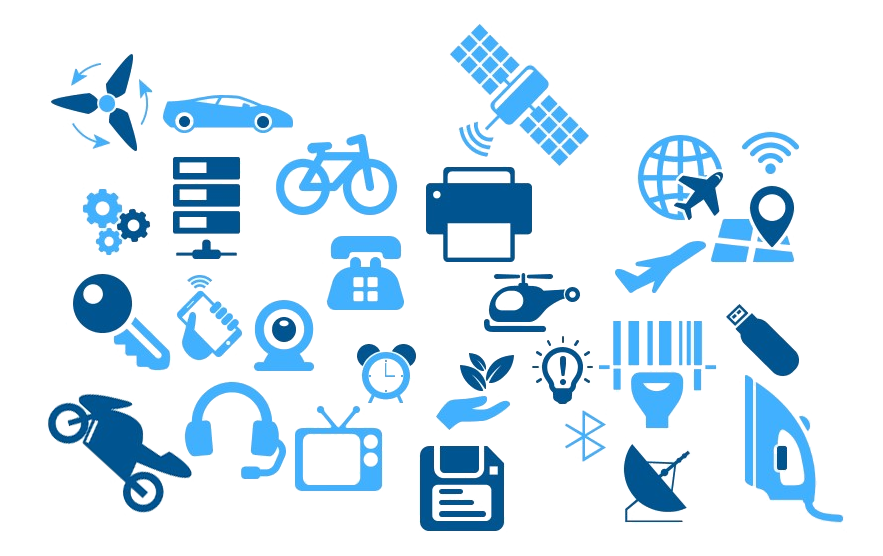 By 2020, we expect that nearly everything will be connected, with an estimated 50 billion connected devices.
4
5
COUNTRY BENCHMARK STATISTICS
6
GSM NETWORK COMPONENTS
NMC and OMC
SS
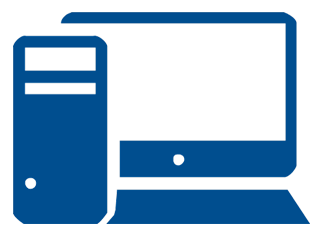 AUC
HLR
EIR
VLR
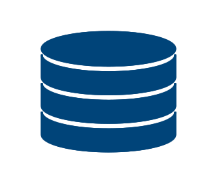 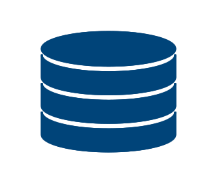 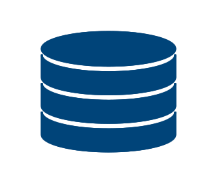 BSS
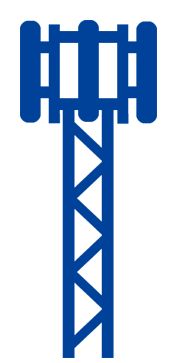 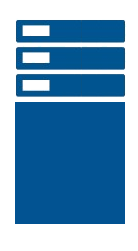 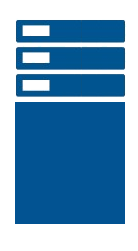 MS
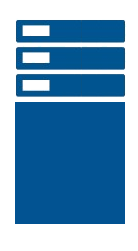 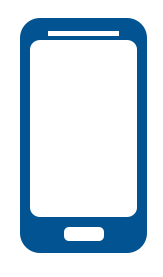 Other
Networks
GMSC
MSC
BSC
BTS
Signaling Transmission
SS:     Switching System
BSS:  Base Station System
Call Connection & Signaling Transmission
7
BASE TRANSCEIVER STATION (BTS)
More than 50,000 Base Transceiver Stations (BTS) spread across the country.
8
RADIO WAVES ARE ALL AROUND US …
Broadcast
Tower
Satellite
Sun
Mobile
Phone
WiFi
Router
Radar
Base
Station
9
ELECTROMAGNETIC FIELDS (EMF)
What is an Electromagnetic Field (EMF)?
An electromagnetic field consists of waves of electric and magnetic energy moving together through space. Often the term "electromagnetic field" or EMF is used to indicate the presence of electromagnetic radiation.
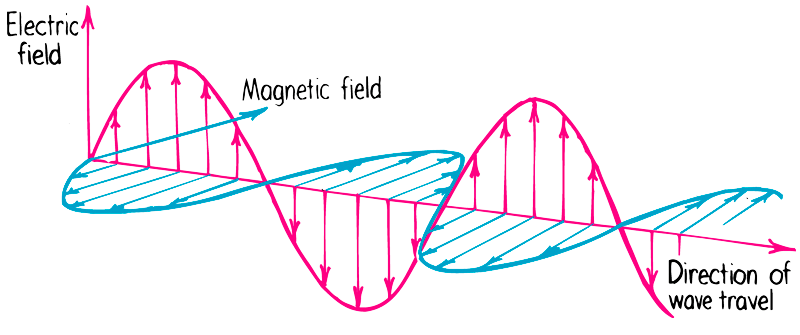 10
TYPES OF RADIATION
There are two (2) types of Radiation
Ionizing radiation 
Non-ionizing Radiation
11
IONIZING RADIATION
Ionizing radiation carries large amount of energy which is enough to ionize atoms and molecules, and break chemical bonds.

A common source of ionizing radiation is radioactive materials that emit α (Alpha), β Beta), or γ (Gamma) radiation.

Other sources include X-rays from medical radiography.

In general, ionizing radiation is harmful and potentially lethal to living beings but can have health benefits in radiation therapy for the treatment of cancer and some thyroid diseases.
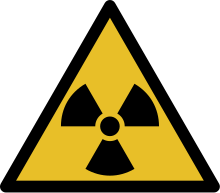 12
NON-IONIZING RADIATION
The lower-energy, longer-wavelength part of the spectrum including visible light, infrared light, microwaves, and radio waves is non-ionizing; its main effect when interacting with tissue is heating.

This type of radiation only damages cells if the intensity is high enough to cause excessive heating.
13
THE ELECTROMAGNETIC SPECTRUM
14
COMMON SOURCES OF EMF EXPOSURE
FM/AM Radio Stations | TV transmissions | Wireless Networks | Mobile Phones
15
ICNIRP GUIDELINES
ICNIRP - International Commission on Non-Ionizing Radiation Protection

ICNIRP issues guidelines on the basis of the current scientific knowledge. Based on established biological and heath effects, it provides estimation for occupational and general public exposure.

Most countries (EU, India, Nigeria, etc.) draw on ICNIRP guideline for their own national standards.
16
SUMMARY FOR ICNIRP GUIDELINE
17
MAST SETBACK FROM DOMICILE BUILDINGS
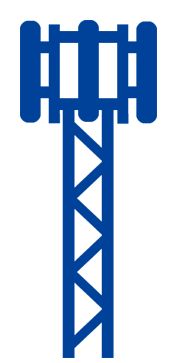 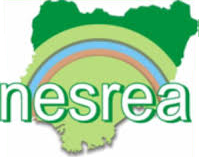 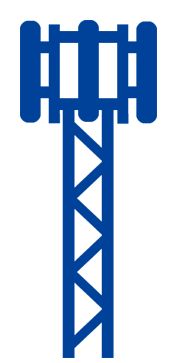 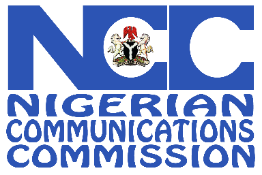 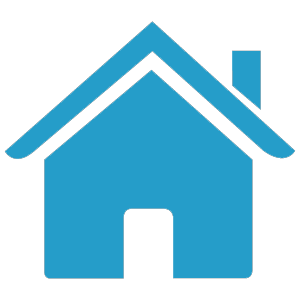 5m
10m
From January 2014 Onwards
10 metre Setback 
(NESREA Regulation)
From 2001 – January 2014 
5 metre Setback 
(NCC Regulation)
18
4 m
A typically configured base station antenna
Compliance bound
according to ICNIRP 
power density Limit
A TYPICAL COMPLIANCE BOUNDARY
For a typical base station and antenna (output power is 20W, antenna gain is 15dBi) and considering general public, the area outside about 4m diameter around antenna is safe.
19
ACTUAL DEPLOYMENT CONDITIONS
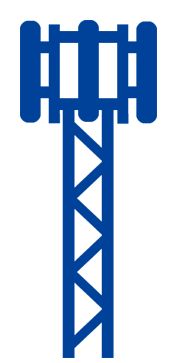 The minimum height for the installation of radio antenna is 24 metres.

Minimum distance from base of a telecoms mast to a domicile is 10 metres.

ICNIRP Compliance boundary is 4 metres.
26m
24m
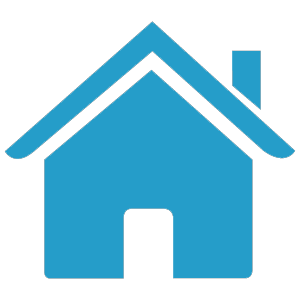 10m
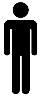 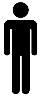 20
BASE STATIONS INSTALLATIONS
Base Stations and Associated Antennas are installed …
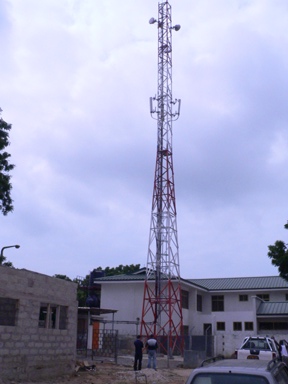 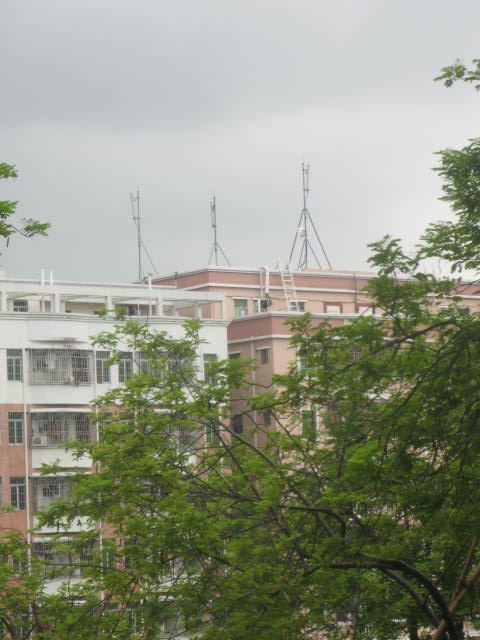 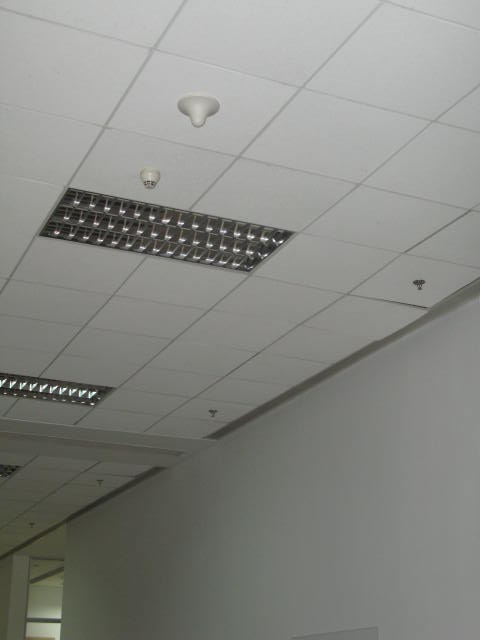 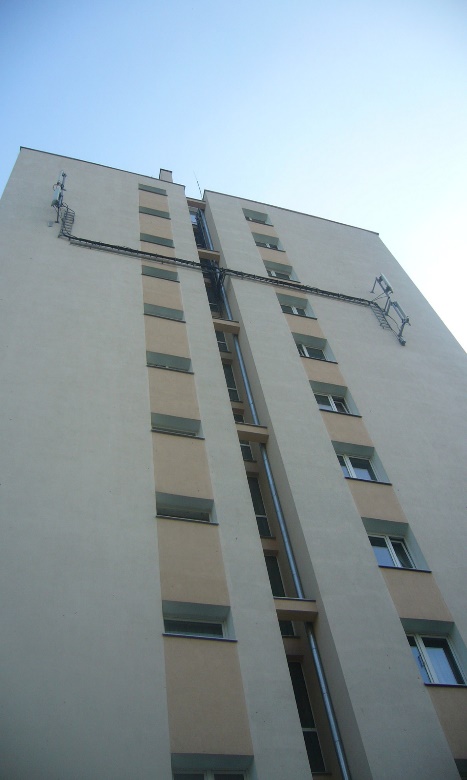 On the buildingrooftop
On the external
wall of the
building
On the tower/mast
Sometimes even
in the office
ceiling!
21
ANTENNA MAP OF NEW YORK CITY
22
ANTENNAS ON BUILDINGS (NEW YORK CITY)
23
WORLD HEALTH ORGANISATION (WHO)
What is the position of WHO on EMF Radiation from GSM Equipment?
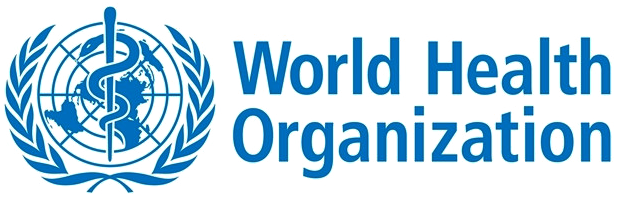 24
MOBILE PHONES AND HEALTH
In regards to mobile phones and health, the WHO notes that: 
“A large number of studies have been performed over the last two decades to assess whether mobile phones pose a potential health risk. To date, no adverse health effects have been established as being caused by mobile phone use.“
SOURCES
1.  WHO Fact Sheet 193 June 2011
25
BASE STATIONS AND HEALTH
With respect to base stations and health, the WHO notes that: 

“Considering the very low exposure levels and research results collected to date, there is no convincing scientific evidence that the weak RF signals from base stations and wireless networks cause adverse health effects." 

"Studies to date provide no indication that environmental exposure to RF fields, such as from base stations, increases the risk of cancer or any other disease.“
SOURCES
WHO Online Q&A September 2013 
WHO Backgrounder 2006
26
BASE STATIONS AND HEALTH
Conclusions by Other Experts
The results of current scientific research show that there are no evident adverse health effects if [EMF] exposure remains below the levels set by current standards.


http://ec.europa.eu/health/scientific_committees/emerging/docs/scenihr_o_041.pdf
In summary, although a substantial amount of research has been conducted in this area, there is no convincing evidence that RF field exposure below guideline levels causes health effects in adults or children.

http://www.hpa.org.uk/webw/HPAweb&HPAwebStandard/HPAweb_C/1317133826368
Scientific Committee on 
Emerging and Newly 
Identified Health Risks 
(SCENIHR )
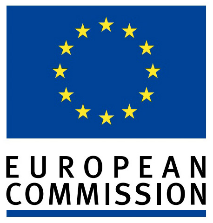 UK Advisory Group on Non-Ionising Radiation (AGNIR)
27
BASE STATIONS AND HEALTH
Conclusions by Other Experts (Continued)
… The balance of scientific evidence to date still does not indicate that harmful effects occur in humans due to low-level exposure to EMFs. 


http://www.theiet.org/factfiles/bioeffects/emf-position-page.cfm
… With respect to cell phone towers, as long as exposures respect the limits set in Health Canada’s guidelines, there is no scientific reason to consider cell phone towers dangerous to the public. 

http://www.hc-sc.gc.ca/hl-vs/alt_formats/pacrb-dgapcr/pdf/iyh-vsv/prod/cell-eng.pdf
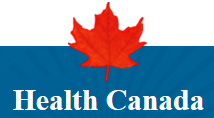 28
NCC STRATEGIES FOR MINIMIZING EFFECTS OF RADIATION
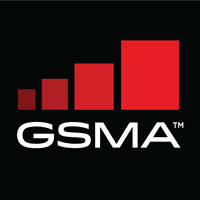 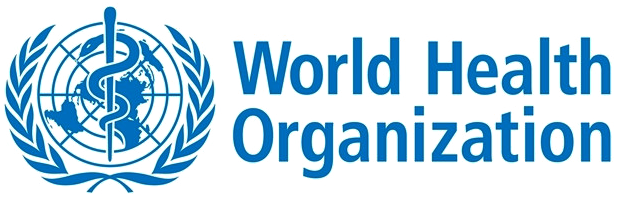 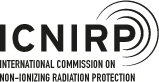 29
PRACTICAL FIELD MEASUREMENTS
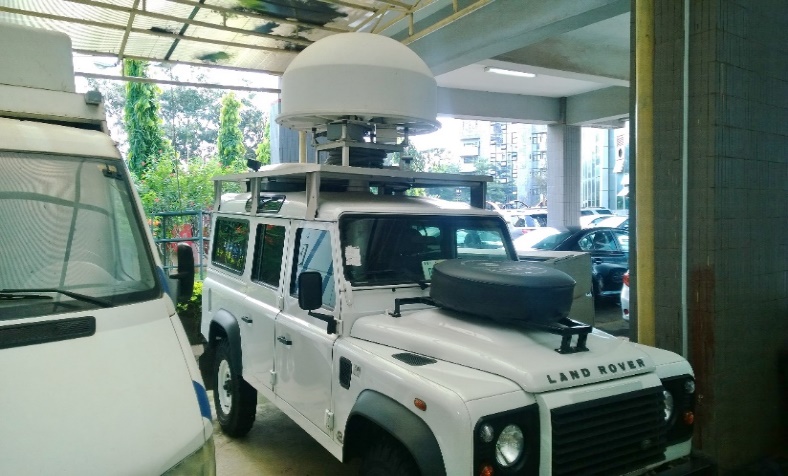 The NCC, in the pursuance of its regulatory functions in ensuring compliance with acceptable environmental, public health and safety standards, conducts regular measurements of EMF on BTS across the country.

The results obtained revealed that measured radiation levels are far below ICNIRP permissible levels for occupational staff and the general public.
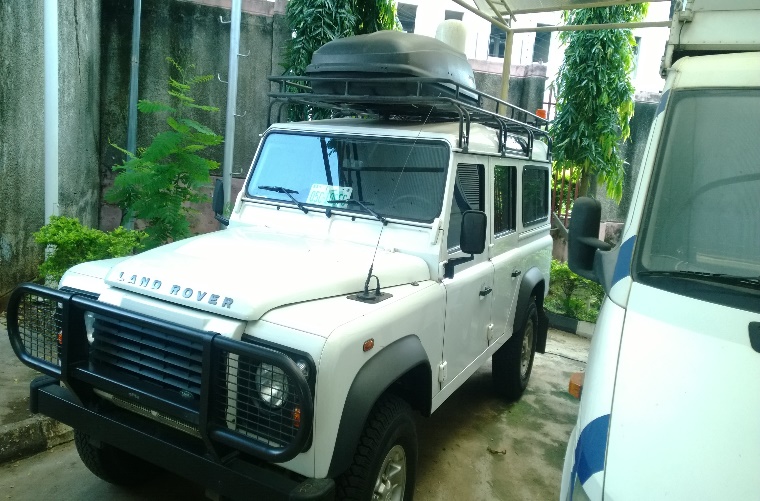 30
TYPICAL POWER DENSITY (Watt/m2) MEASUREMENT
The signal trace shown below is a typical measured power density value of 15.53µwatt/m2 on the 900 MHz band.
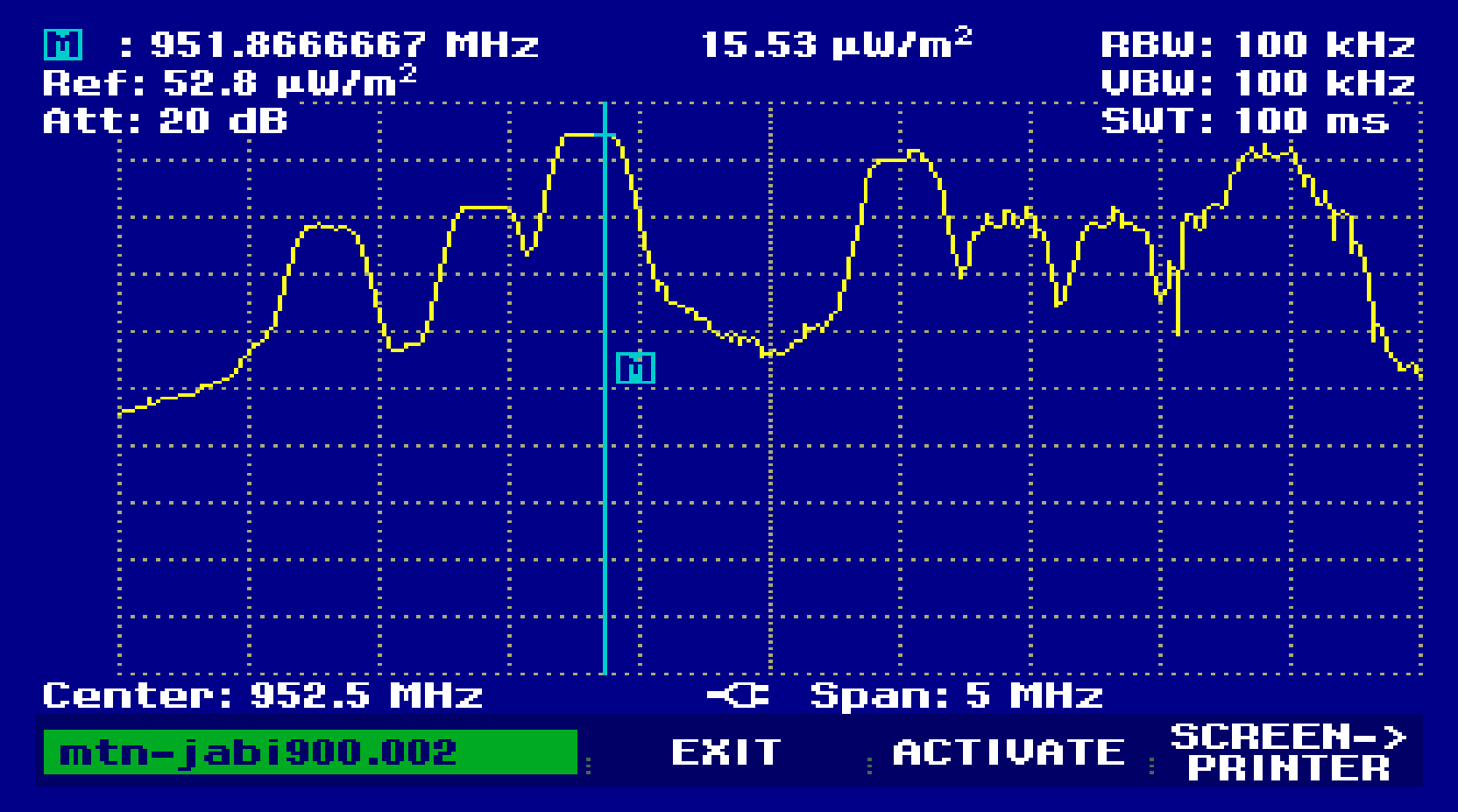 31
TYPICAL POWER DENSITY (Watt/m2) MEASUREMENT
Similar signal trace on the 1800 MHz band is shown below with a measured power density value of 477.7 nwatt/m2.
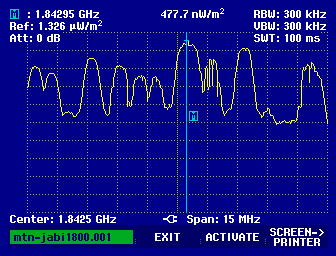 32
COMPARISON BETWEEN MEASURED VALUES AND ICNIRP LIMITS ON POWER DENSITY
33
ELECTRIC FIELD STRENGTH MEASUREMENTS
In a typical field measurement exercises, the strongest measured field strength taken at the closest distance to the tower was 2.2v/m, representing 7.5% of the minimum reference level of 29v/m specified by ICNIRP.

The very low signal strength shows that BTS installations pose no risk to the health and safety of humans.
34
COLOCATION SITE – Utako, Abuja
35
COLOCATION SITE - Karkasara, Kano.
36
COLOCATION SITE - Anifowoshe, Ikeja, Lagos.
37
COLOCATION SITE - Akugbo Street, Port Harcourt
38
CONCLUSION
The main conclusion from the WHO reviews and most studies is that, EMF exposures  below the limits recommended in the ICNIRP international Guidelines do not appear to have any known consequence on health. 

The non-ionizing radiations from BTSs and mobile handsets do not disrupt the molecular structure of biological material in humans.

Please note that BTS radiation scare is a myth and NOT REALITY.
39
THANK YOU
40